LA BOURSE
UN LIEU D’ÉCHANGE
I – Son rôle
A- Etymologie et histoire 
B- Qu’est ce que la bourse?
C- A quoi ça sert?
II – Son fonctionnement
A- Comment investir? 
B- La bourse en France et dans le monde
C- Les critiques de la bourse
Conclusion
Etymologie et histoire
Quelques dates :

XVe siècle :  Institutionnalisation de la Bourse à Bruges.
1602 :  Premier financement d’entreprise en Bourse en Hollande.
1724 : Création de la Bourse de paris
XIXe siècle : Révolution industriel
A partir de 1970 : Dématérialisation des titres échangés
Qu’est ce que la Bourse?
- Lieu d’échange
- Deux types bourses : valeurs et commerce
- 50 trillions de capitalisations boursière
- Milliers d’indices boursiers
- Lieu de rencontre
- Lieu règlementé
A quoi ça sert?
- Financement des entreprises
- Participer à la vie de l’entreprise 
- Lieu d’épargne
- Faire fonctionner l’économie
Comment investir?
- Avoir une épargne
- Passer par un agent de change ou par internet
- Accepter les risques 
- Acheter et vendre au bon moment 
- S’intéresser à l’actualité
- Se soumettre à la fiscalité en France
- Savoir lire une fiche de cotations
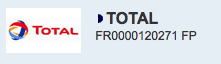 La fiche de cotations
La cote d’une action
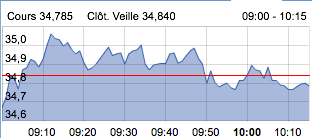 En France et dans le Monde
Le CAC40 (1987) : 
- Indice de référence des marchés boursiers français
- Représente les 40 entreprises les plus capitalisées en France
- Composition mise à jour tous les trimestres
- Ouvert uniquement les jours ouvrés 
- Représentatif de l’économie française
- Capitalisation boursière de 782 milliards d’euros
En France et dans le Monde
Les autres indices : 
- NYSE
- NASDAQ
- DOW JONES
- NIKKEI 225
- DAX 30
- FTST 100
Les critiques de la Bourse
- Morale 
- La capacité de rendement illusoire 
- Des valorisations toujours pas justes
Source
La bourse pour les nuls – Gérard Horny – Editions First
Wikipédia http://fr.wikipedia.org/wiki/Bourse_economie_Histoire 
Boursorama                                                                              http://www.boursorama.com/cours.phtml?symbole=1rPFP